ร่างข้อบังคับ และประกาศมหาวิทยาลัยศิลปากร ในส่วนความรับผิดชอบของคณะอนุกรรมการจัดทำข้อบังคับระเบียบ และประกาศ เกี่ยวกับโครงสร้างองค์กร
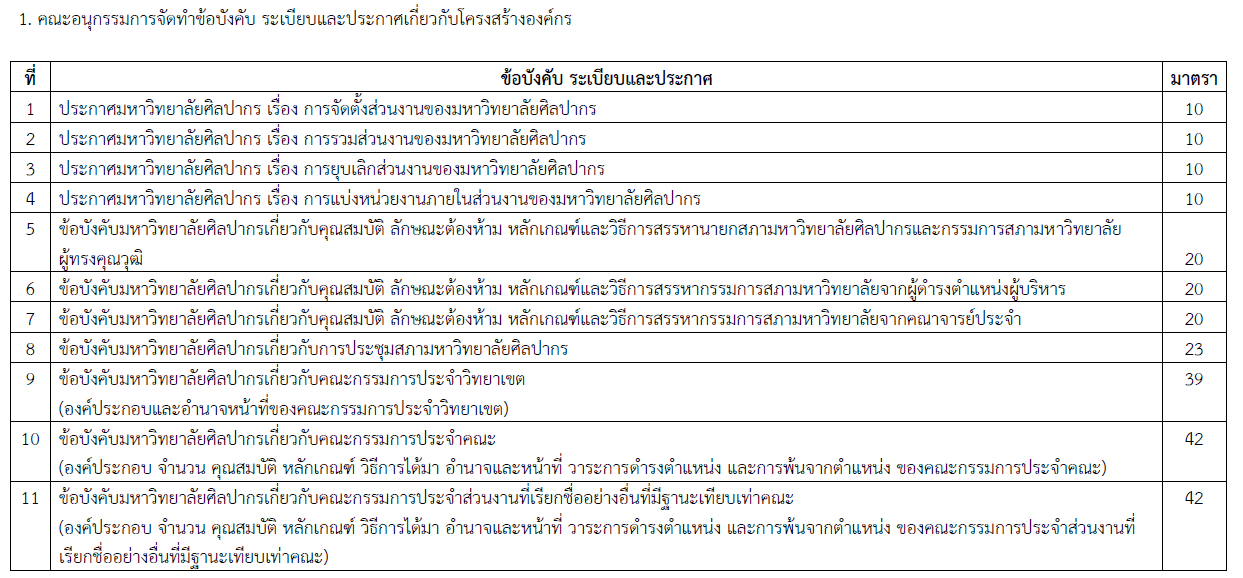 **
เร่งด่วน
**
เร่งด่วน
+
เข้า กก กลั่นกรอง กม/เข้าสภา
+
+
++
อยู่ระหว่างพิจารณาในอนุกรรมการ
++
++
1. 	ประกาศฯ เรื่อง การจัดตั้งส่วนงานของมหาวิทยาลัยศิลปากร
	ความคืบหน้า = ค.ก.ก.พิจารณากลั่นกรองข้อกฎหมาย พิจารณาเสร็จสิ้นแล้ว 
    รอเสนอเข้าสภาฯ
2.	ประกาศฯ เรื่อง การแบ่งหน่วยงานภายในส่วนงานของมหาวิทยาลัยศิลปากร
	ความคืบหน้า = จะนำเข้าที่ประชุม ค.ก.ก.วางระบบบริหารงานและกลั่นกรองข้อบังคับฯ ในการประชุมครั้งที่ 4/2559 ในวันที่ 3 พ.ค. 2559
3.	ข้อบังคับฯ ว่าด้วยคุณสมบัติ ลักษณะต้องห้าม หลักเกณฑ์และวิธีการสรรหานายกสภามหาวิทยาลัยและกรรมการสภามหาวิทยาลัยผู้ทรงคุณวุฒิ พ.ศ. ....
	ความคืบหน้า = นำเข้าที่ประชุมค.ก.ก.พิจารณากลั่นกรองข้อกฎหมาย
4.	ข้อบังคับมหาวิทยาลัยศิลปากรว่าด้วยคุณสมบัติ ลักษณะต้องห้าม หลักเกณฑ์และวิธีการเลือกตั้งกรรมการสภามหาวิทยาลัยประเภทผู้บริหาร พ.ศ. ....
	ความคืบหน้า = นำเข้าที่ประชุมค.ก.ก.พิจารณากลั่นกรองข้อกฎหมาย
5.	ข้อบังคับมหาวิทยาลัยศิลปากรว่าด้วยคุณสมบัติ ลักษณะต้องห้ามหลักเกณฑ์และวิธีการเลือกตั้งกรรมการสภามหาวิทยาลัยประเภทคณาจารย์ประจำ พ.ศ. ...
	ความคืบหน้า = นำเข้าที่ประชุมค.ก.ก.พิจารณากลั่นกรองข้อกฎหมาย
ร่าง ประกาศมหาวิทยาลัยศิลปากร เรื่อง การจัดตั้งส่วนงานของมหาวิทยาลัย พ.ศ. ....
ให้มหาวิทยาลัยศิลปากรมีส่วนงาน ดังนี้
	(๑)	สำนักงานสภามหาวิทยาลัย มีภาระหน้าที่ในการสนับสนุนกิจการของสภามหาวิทยาลัย คณะกรรมการ และคณะอนุกรรมการต่าง ๆ  ของสภามหาวิทยาลัย รวมทั้งภาระหน้าที่อื่นตามที่ได้รับมอบหมาย
     (๒)	สำนักงานอธิการบดี มีภาระหน้าที่ในการสนับสนุนการดำเนินการของมหาวิทยาลัยเพื่อดำเนินการตามวัตถุประสงค์และพันธกิจของมหาวิทยาลัย รวมทั้งภาระหน้าที่อื่นตามที่ได้รับมอบหมาย
(๓)	คณะ มีภาระหน้าที่ในการจัดการศึกษา การวิจัย การพัฒนานักศึกษาและกิจการนักศึกษา และการบริการทางวิชาการในศาสตร์และสาขาวิชาที่เกี่ยวข้อง การทะนุบำรุงศิลปวัฒนธรรม  รวมทั้งการนำผลงานวิจัย  ผลงานสร้างสรรค์ และทรัพย์สินทางปัญญาไปพัฒนาและจัดการเพื่อประโยชน์ของมหาวิทยาลัย และภาระหน้าที่อื่นตามที่ได้รับมอบหมาย ดังนี้
            (๓.๑)	บัณฑิตวิทยาลัย
            (๓.๒)	คณะจิตรกรรม ประติมากรรมและภาพพิมพ์
			.......
			.......
		(๓.๑๔)	คณะเทคโนโลยีสารสนเทศและการสื่อสาร
		(๓.๑๕)	วิทยาลัยนานาชาติ
(๔)	ส่วนงานที่เรียกชื่ออย่างอื่นที่มีฐานะเทียบเท่าคณะ เพื่อดำเนินการตาม วัตถุประสงค์ และพันธกิจของมหาวิทยาลัย มีดังนี้
	(๔.๑) สถาบันวิจัยและพัฒนา มีภาระหน้าที่บริหารและสนับสนุนการวิจัยและสร้างสรรค์และการบริการวิชาการที่สืบเนื่องจากการวิจัย และเรื่องทรัพย์สินทางปัญญาที่สืบเนื่องจากการวิจัย การเผยแพร่ผลงานวิจัย รวมทั้งการนำผลงานวิจัย  ผลงานสร้างสรรค์ และทรัพย์สินทางปัญญาไปพัฒนาและจัดการเพื่อประโยชน์ของมหาวิทยาลัย และภาระหน้าที่อื่นตามที่ได้รับมอบหมาย
(๔.๒)  สำนักหอสมุดกลาง มีภาระหน้าที่เป็นหน่วยงานกลางด้านห้องสมุดและเทคโนโลยีทางการศึกษาของมหาวิทยาลัย รวบรวมเก็บรักษาและให้บริการด้านข้อมูลเอกสาร โสตทัศนวัสดุ แก่นักศึกษา บุคลากร และหน่วยงานต่าง ๆ  ของมหาวิทยาลัย ตลอดจนบุคคลภายนอก ส่งเสริมการผลิตสื่อและข้อสนเทศทางด้านศิลปกรรมและวัฒนธรรมไทยสร้างเครือข่ายและประสานงานกับหน่วยงานอื่น ๆ  ทั้งในและต่างประเทศ เพื่อพัฒนาคุณภาพด้านการให้บริการ และภาระหน้าที่อื่นตามที่ได้รับมอบหมาย
(๔.๓)  ศูนย์คอมพิวเตอร์ มีภาระหน้าที่เป็นหน่วยงานกลางด้านเทคโนโลยีสารสนเทศและการสื่อสารของมหาวิทยาลัย ให้บริการด้านเทคโนโลยีสารสนเทศและการสื่อสารแก่ นักศึกษา บุคลากรและหน่วยงานต่าง ๆ  ของมหาวิทยาลัย และกำกับดูแลให้การใช้งานเป็นไปตามข้อกำหนดของมหาวิทยาลัยและกฎหมายที่เกี่ยวข้อง และภาระหน้าที่อื่นตามที่ได้รับมอบหมาย
(๔.๔)  หอศิลป์ มีภาระหน้าที่ส่งเสริมงานทำนุบำรุงศิลปวัฒนธรรม ศิลปะร่วมสมัย อนุรักษ์ พัฒนา เผยแพร่ รวมทั้งสะสมผลงานศิลปกรรมของมหาวิทยาลัยศิลปากรให้เป็นแหล่งเรียนรู้ทางศิลปวัฒนธรรม ให้บริการทางวิชาการ ส่งเสริมและสนับสนุนงานสร้างสรรค์ สนับสนุนการศึกษาด้านศิลปะและศาสตร์ที่เกี่ยวข้องร่วมกับหน่วยงานภายในและภายนอกมหาวิทยาลัย และภาระหน้าที่อื่นตามที่ได้รับมอบหมาย
ข้อเสนอแนะเพิ่มเติม
ควรพิจารณาชื่อส่วนงานตามข้อ ๒ (๔) ให้ครอบคลุมภารกิจของหน่วยงานนั้น ๆ และควรให้มีหลักเกณฑ์การถ่ายโอนผู้บริหาร ตำแหน่ง  บุคลากร ทรัพย์สิน หนี้สิน อาคารสถานที่ นักศึกษา ฯลฯ ที่เคยสังกัดอยู่หน่วยงานเดิมมาเป็นหน่วยงานในกำกับ โดยอาศัยมาตรา ๗๓ มาตรา ๗๘ และมาตรา ๘๗ แห่งร่างพระราชบัญญัติมหาวิทยาลัยศิลปากร พ.ศ. ...  
ควรกำหนดหน่วยงานที่มีภาระหน้าที่หลักในการจัดการดูแลทรัพย์สินทางปัญญาเพื่อทำหน้าที่เฉพาะด้าน
ร่าง ข้อบังคับมหาวิทยาลัยศิลปากรว่าด้วยคุณสมบัติ ลักษณะต้องห้าม หลักเกณฑ์และวิธีการสรรหานายกสภามหาวิทยาลัยและกรรมการสภามหาวิทยาลัยผู้ทรงคุณวุฒิ พ.ศ. ....
ข้อ ๔  คุณสมบัติและลักษณะต้องห้ามของผู้ดำรงตำแหน่งนายกสภามหาวิทยาลัยและกรรมการสภามหาวิทยาลัยผู้ทรงคุณวุฒิ มีดังต่อไปนี้ 
		(๑)  เป็นผู้ทรงคุณวุฒิและคุณธรรม เป็นที่ยอมรับทั้งในวงการราชการและเอกชน 
	(๒)  เป็นผู้สามารถอุทิศเวลาให้แก่งานของมหาวิทยาลัยตามสมควรแก่ตำแหน่ง	หน้าที่ 
	(๓)  เป็นผู้มีความสนใจในการพัฒนาอุดมศึกษาและการบริหารงานของ	มหาวิทยาลัย
	(๔)  เป็นผู้มีสถานภาพทางสังคมที่เหมาะสม สามารถอำนวยให้การดำเนินงาน	ของมหาวิทยาลัยเป็นไปด้วยดี  
	(๕)  เป็นผู้ที่ยึดถือและรักษาประโยชน์ของมหาวิทยาลัยเป็นสำคัญ 
	(๖)  ไม่เป็นผู้ปฏิบัติงานในมหาวิทยาลัยศิลปากร
ข้อ ๕	ให้มีคณะกรรมการสรรหานายกสภามหาวิทยาลัยและกรรมการสภามหาวิทยาลัยผู้ทรงคุณวุฒิคณะหนึ่ง ประกอบด้วย อธิการบดีเป็นประธาน กรรมการสภามหาวิทยาลัยตามมาตรา ... และกรรมการสภามหาวิทยาลัยตามมาตรา ... เป็นกรรมการ มีหน้าที่สรรหาบุคคลผู้มีคุณสมบัติเหมาะสมที่จะเป็นนายกสภามหาวิทยาลัยและกรรมการสภามหาวิทยาลัยผู้ทรงคุณวุฒิ 
		ให้คณะกรรมการสรรหาพิจารณากำหนดกลุ่มความเชี่ยวชาญของกรรมการสภามหาวิทยาลัยผู้ทรงคุณวุฒิ เเละจำนวนในเเต่ละกลุ่ม ...(กลุ่มความเชี่ยวชาญของผู้ทรงคุณวุฒิ)... เเล้วเเจ้งให้หน่วยงานตามข้อ ๖ เสนอชื่อตามกลุ่มเเละจำนวนตามที่กำหนด
ข้อ ๖	ให้คณะ ส่วนงานที่เรียกชื่ออย่างอื่นที่มีฐานะเทียบเท่าคณะ สำนักงานอธิการบดี และสำนักงานสภามหาวิทยาลัย เสนอชื่อผู้สมควรดำรงตำแหน่งนายกสภามหาวิทยาลัย จำนวนหนึ่งชื่อ และกรรมการสภามหาวิทยาลัยผู้ทรงคุณวุฒิ จำนวนสิบสี่ชื่อ ต่อประธานกรรมการ 
		การได้มาซึ่งรายชื่อกรรมการสภามหาวิทยาลัยผู้ทรงคุณวุฒิจากรายชื่อที่คณะกรรมการการอุดมศึกษาเสนอ ให้ประธานกรรมการมีหนังสือถึงเลขาธิการคณะกรรมการการอุดมศึกษา เพื่อให้เสนอชื่อผู้ทรงคุณวุฒิแก่มหาวิทยาลัย
ข้อ ๗	ให้คณะกรรมการสรรหาพิจารณาคุณสมบัติ และลักษณะต้องห้าม รวมถึงจัดลำดับความเหมาะสมของผู้ที่ได้รับการเสนอชื่อ เพื่อพิจารณาคัดเลือกผู้ที่สมควรดำรงตำแหน่งนายกสภามหาวิทยาลัย จำนวนหนึ่งคน และกรรมการสภามหาวิทยาลัยผู้ทรงคุณวุฒิจำนวนสิบห้าคน 
		ให้ประธานกรรมการดำเนินการทาบทามความสมัครใจของผู้สมควรดำรงตำแหน่งนายกสภามหาวิทยาลัยและกรรมการสภามหาวิทยาลัยผู้ทรงคุณวุฒิเป็นลายลักษณ์อักษร หากผู้นั้นปฏิเสธที่จะรับตำแหน่ง ให้ประธานกรรมการดำเนินการทาบทามผู้ได้รับคะแนนลำดับรองลงไป
ข้อ ๘	ให้อธิการบดีเสนอชื่อผู้ที่สมควรดำรงตำแหน่งนายกสภามหาวิทยาลัยและกรรมการสภามหาวิทยาลัยผู้ทรงคุณวุฒิตามข้อ ๗  ที่ได้รับจากคณะกรรมการสรรหานายกสภามหาวิทยาลัยและกรรมการสภามหาวิทยาลัยผู้ทรงคุณวุฒิต่อสำนักงานคณะกรรมการการอุดมศึกษา เพื่อทรงพระกรุณาโปรดเกล้าฯ แต่งตั้งต่อไป
บทเฉพาะกาล
ข้อ ๑๑	การสรรหาในวาระแรก ให้กระทำให้เสร็จสิ้นภายในหนึ่งร้อยแปดสิบวันนับแต่วันที่พระราชบัญญัติมหาวิทยาลัยศิลปากร พ.ศ. .... มีผลใช้บังคับ
ข้อ ๑๓	ให้คณะกรรมการสรรหานายกสภามหาวิทยาลัยและกรรมการสภามหาวิทยาลัยผู้ทรงคุณวุฒิในวาระแรก ประกอบด้วย อธิการบดี      เป็นประธานกรรมการ กรรมการสภามหาวิทยาลัยประเภทผู้บริหาร ตามมาตรา ๑๓ (๕) แห่งพระราชบัญญัติมหาวิทยาลัยศิลปากร พ.ศ. ๒๕๓๐ และกรรมการสภามหาวิทยาลัยประเภทคณาจารย์ประจำตามมาตรา ๑๓ (๖) แห่งพระราชบัญญัติมหาวิทยาลัยศิลปากร พ.ศ. ๒๕๓๐ เป็นกรรมการ
ร่าง ข้อบังคับมหาวิทยาลัยศิลปากร ว่าด้วยคุณสมบัติ ลักษณะต้องห้าม หลักเกณฑ์และวิธีการเลือกตั้งกรรมการสภามหาวิทยาลัยประเภทคณาจารย์ประจำ พ.ศ. ....
ข้อ ๔	คุณสมบัติและลักษณะต้องห้ามของผู้ดำรงตำแหน่งกรรมการสภามหาวิทยาลัยประเภทคณาจารย์ประจำมีดังต่อไปนี้ 
(๑)  เป็นคณาจารย์ประจำผู้ปฏิบัติงานในมหาวิทยาลัยศิลปากรมาแล้วไม่น้อยกว่าห้าปี นับถึงวันเลือกตั้ง
(๒)  เป็นผู้มีความสามารถอุทิศเวลาให้แก่งานของมหาวิทยาลัยตามสมควรแก่ตำแหน่งหน้าที่ 
(๓)  ไม่เป็นผู้ดำรงตำแหน่งรองอธิการบดี คณบดี หรือหัวหน้าส่วนงานที่เรียกชื่ออย่างอื่นที่มีฐานะเทียบเท่าคณะ 
(๔)  ไม่เป็นผู้อยู่ในระหว่างต้องรับโทษเพราะกระทำผิดทางวินัย เว้นแต่โทษภาคทัณฑ์
ข้อ ๕	ให้อธิการบดีแต่งตั้งคณะกรรมการดำเนินการเลือกตั้งกรรมการสภามหาวิทยาลัยประเภทคณาจารย์ประจำขึ้นมาคณะหนึ่งประกอบด้วย 
		(๑)  ประธานสภาคณาจารย์และพนักงาน เป็นประธาน 
		(๒)   ผู้แทนคณะ จำนวนคณะละหนึ่งคนเป็นกรรมการ 
		(๓)   ผู้แทนสำนักงานอธิการบดีจำนวนสามคนเป็นกรรมการ 
ข้อ ๙	ผู้ได้รับเลือกตั้งเป็นกรรมการสภามหาวิทยาลัยประเภทคณาจารย์ประจำต้องมาจากกลุ่มสาขาศิลปะและการออกแบบ กลุ่มสาขาสังคมศาสตร์และมนุษยศาสตร์ และกลุ่มสาขาวิทยาศาสตร์ กลุ่มสาขาละสองคน และในวาระเดียวกันจะมาจากคณะเดียวกันเกินหนึ่งคนมิได้ 
		   การกำหนดให้คณะใดอยู่ในกลุ่มสาขาใด ให้เป็นไปตามที่สภามหาวิทยาลัยกำหนด
ข้อ ๑๐	ให้ผู้ได้รับคะแนนเสียงเลือกตั้งสูงสุดตามลำดับ เป็นผู้ได้รับเลือกตั้งเท่าจำนวนกรรมการสภามหาวิทยาลัยประเภทคณาจารย์ประจำที่ต้องเลือกตั้งในคราวนั้น เว้นแต่ในการเลือกตั้งคราวใด ถ้ามีผู้ได้รับคะแนนสูงสุดตามลำดับซึ่งมาจากต่างหน่วยงาน ไม่ครบจำนวนกรรมการสภามหาวิทยาลัยประเภทคณาจารย์ประจำที่ต้องเลือกตั้งคราวนั้น มิให้นำความในข้อ ๙ มาใช้บังคับ และให้ผู้ได้รับคะแนนเสียงในอันดับถัดมาเป็นผู้ได้รับเลือกตั้งเป็นกรรมการสภามหาวิทยาลัยประเภทคณาจารย์ประจำจนครบจำนวนที่ต้องเลือกตั้งในคราวนั้น
		ในกรณีที่มีผู้ได้รับคะแนนเสียงเลือกตั้งสูงสุดในลำดับใดเท่ากัน และทำให้ไม่สามารถตัดสินได้ ตามเกณฑ์ในวรรคหนึ่ง ให้ใช้วิธีจับสลากตัดสินเฉพาะผู้ได้รับคะแนนเสียงเลือกตั้งเท่ากันนั้น เพื่อให้ได้ผู้รับเลือกตั้งครบจำนวน
บทเฉพาะกาล
 
		ข้อ ๑๘	การเลือกตั้งในวาระแรก ให้กระทำให้เสร็จสิ้นภายในเก้าสิบวัน นับแต่วันที่พระราชบัญญัติมหาวิทยาลัยศิลปากร พ.ศ. .... มีผลใช้บังคับ
ร่าง ข้อบังคับมหาวิทยาลัยศิลปากร ว่าด้วยคุณสมบัติ ลักษณะต้องห้าม หลักเกณฑ์และวิธีการเลือกกรรมการสภามหาวิทยาลัยประเภทผู้บริหาร พ.ศ. ....
ข้อ ๔	คุณสมบัติและลักษณะต้องห้ามของผู้ดำรงตำแหน่งของกรรมการสภามหาวิทยาลัยประเภทผู้บริหาร มีดังนี้ 
		(๑)   เป็นผู้ดำรงตำแหน่งรองอธิการบดี หรือคณบดี หรือหัวหน้าส่วนงานที่เรียกชื่ออย่างอื่นที่มีฐานะเทียบเท่าคณะ
		(๒)   เป็นผู้สามารถอุทิศเวลาให้แก่งานของมหาวิทยาลัยตามสมควรแก่ตำแหน่งหน้าที่
ข้อ ๕	ผู้มีสิทธิ์ออกเสียงเลือก ได้แก่ ผู้ดำรงตำแหน่งรองอธิการบดี และคณบดี หรือหัวหน้าส่วนงานที่เรียกชื่ออย่างอื่นที่มีฐานะเทียบเท่าคณะ หรือ         ผู้รักษาการแทน
ข้อ ๖	ให้อธิการบดีเป็นผู้เรียกประชุมผู้มีสิทธิ์ออกเสียงเลือกตามข้อ ๕ เพื่อเลือกกรรมการสภามหาวิทยาลัยประเภทผู้บริหาร โดยแจ้งระเบียบวาระการประชุมให้ทราบเป็นลายลักษณ์อักษรล่วงหน้าก่อนวันประชุมไม่น้อยกว่าเจ็ดวัน
ข้อ ๘	การออกเสียงเลือกให้กระทำด้วยวิธีลงคะแนนลับ โดยให้ผู้เข้าประชุมเลือกผู้ซึ่งเหมาะสมเป็นกรรมการสภามหาวิทยาลัยประเภทผู้บริหาร ดังนี้
	รองอธิการบดี จำนวนหนึ่งคน คณบดี จำนวนสี่คน และหัวหน้าส่วนงาน  ที่เรียกชื่ออย่างอื่นที่มีฐานะเทียบเท่าคณะ จำนวนหนึ่งคน
บทเฉพาะกาล
 
		ข้อ ๑๔	การเลือกในวาระแรก ให้กระทำให้เสร็จสิ้นภายในกำหนดหนึ่งร้อยยี่สิบวันนับแต่วันที่พระราชบัญญัติมหาวิทยาลัยศิลปากร พ.ศ. .... มีผลใช้บังคับ